KS3
Media, Food and Mood

Food & Mood
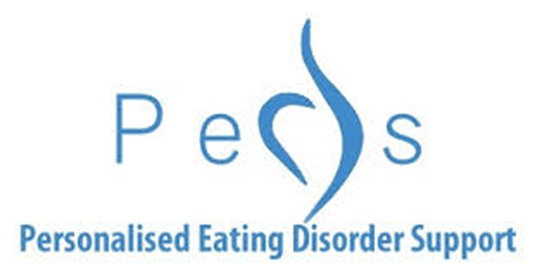 [Speaker Notes: Advertising is there to make us want to buy things, but do they tell the truth?  When we see adverts for food and drink are the messages they purport accurate in relation to how they make us feel?]
Media Literacy
Who created this message? 
Who paid for it? 
What is the purpose of this message? 
Who is the target audience? 
Who might benefit from this message? 
Who might be harmed by this message? 
Is this fact or opinion? How credible is this? 
What are the sources of this information? 
In what ways has this image been manipulated? (e.g. lighting, makeup, camera angles, digital alterations) 
What body shapes are shown more positively or negatively  than others? Why is this? 
What body shapes are not shown at all? And why? 
Do I agree with the values in this message?
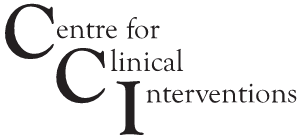 [Speaker Notes: How can we look at advertisements critically, what questions do we need to ask to ensure we are seeing the product for what is really is?

The Centre for Clinical Interventions has come up with these helpful 12 questions to enable us to see advertisements in a new way.

Centre for Clinical Interventions (CCI) Media and Body Image (can be accessed from Eating Disorders Information Sheet - Media and Body Image (health.wa.gov.au)) :]
Advertisements
Petits Filous 
Monster 
Lucozade
Lucozade Alert Plus 
Yakult 
Beyond meat 
Snickers
Sprite 
Muller 
Haribo
Kellogg's Special K Granola
Kellogg’s Granola
Actimel 
Activia